Verkeersborden 

Bingo
                     Versie 3
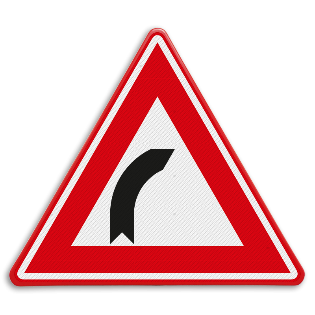 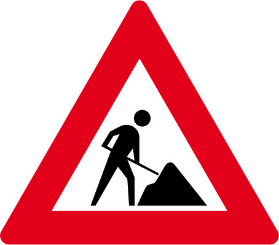 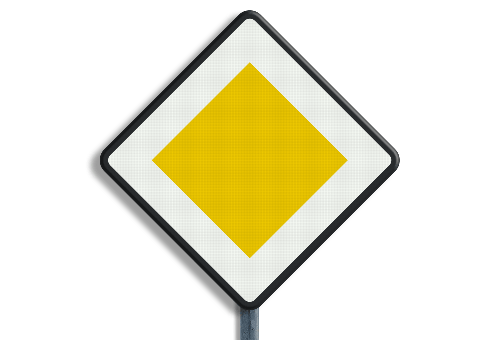 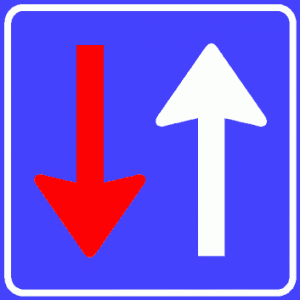 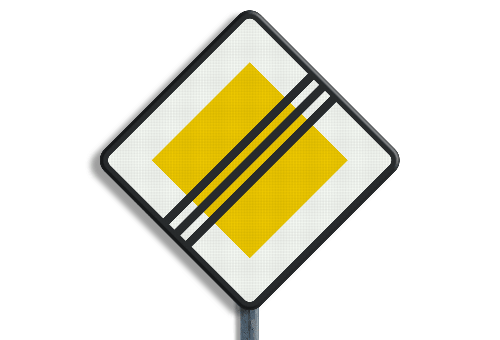 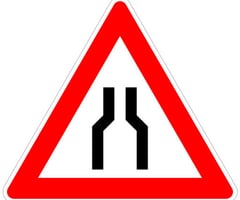 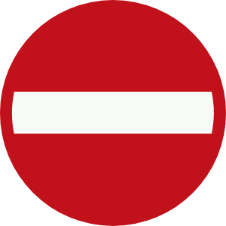 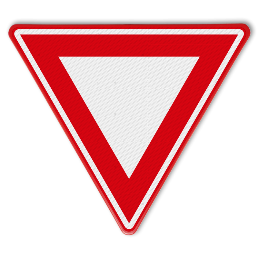 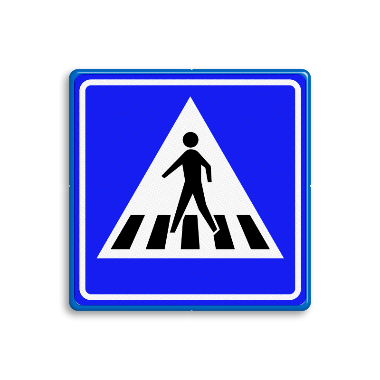 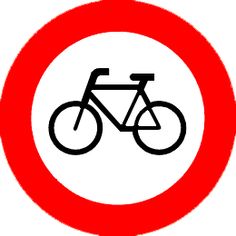 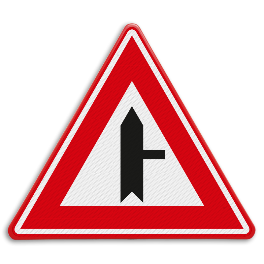 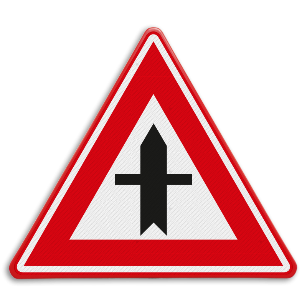 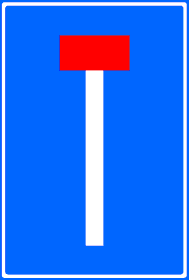 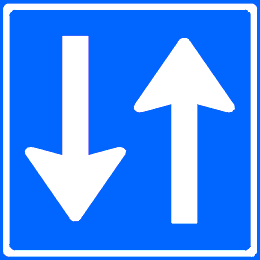 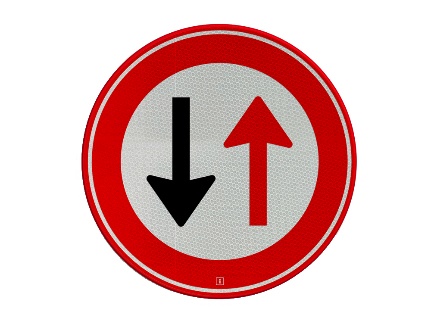 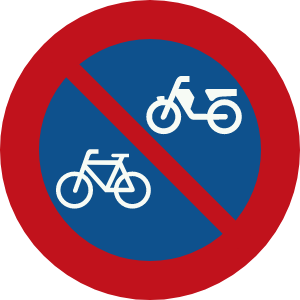 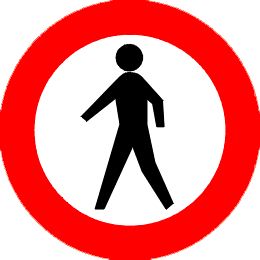 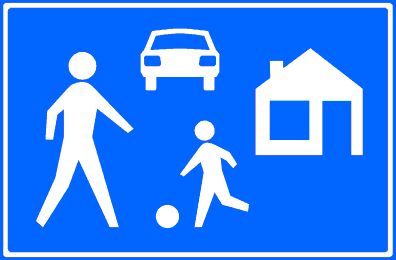 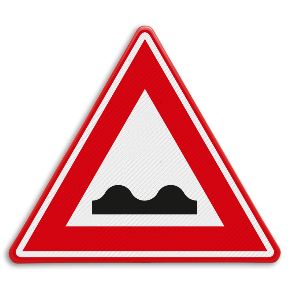 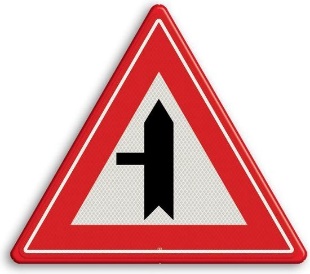 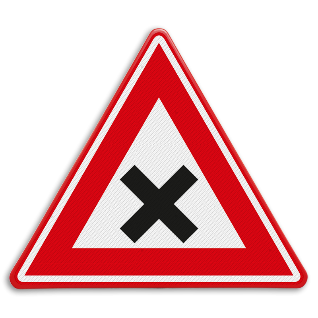 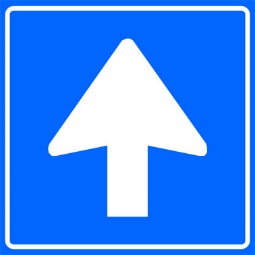 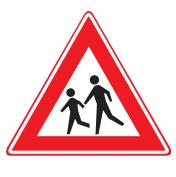 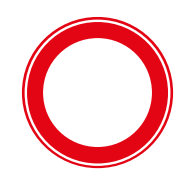